FBLA
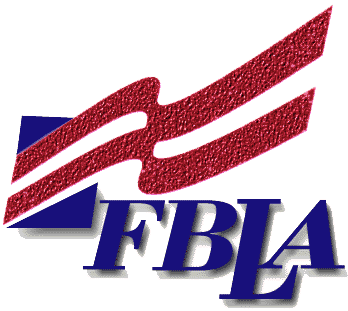 What is FBLA?
Future Business Leaders of America
It is an organization that prepares today’s students for success in business and computer science leadership through:
Leadership
Community Service
Competitions
Reminders
To get reminders you can check:
Announcements
Moodle
FBLA Bulletin Boards
Remind 101
sign up for text reminders
Recruitment Awards
Recruiting Contest:
Member with the highest number of recruits by October 31st will receive a $10.00 I-tunes Gift Card
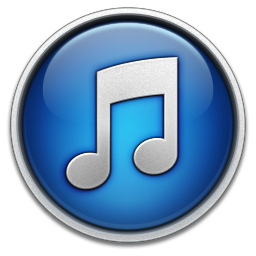 Membership Sign-ups
FBLA Dues :
$15 (without t-shirt)
$25 ( with t-shirt; indicate t-shirt size on membership form)

MAKE ALL CHECKS PAYABLE TO
FBLA Leadership Team
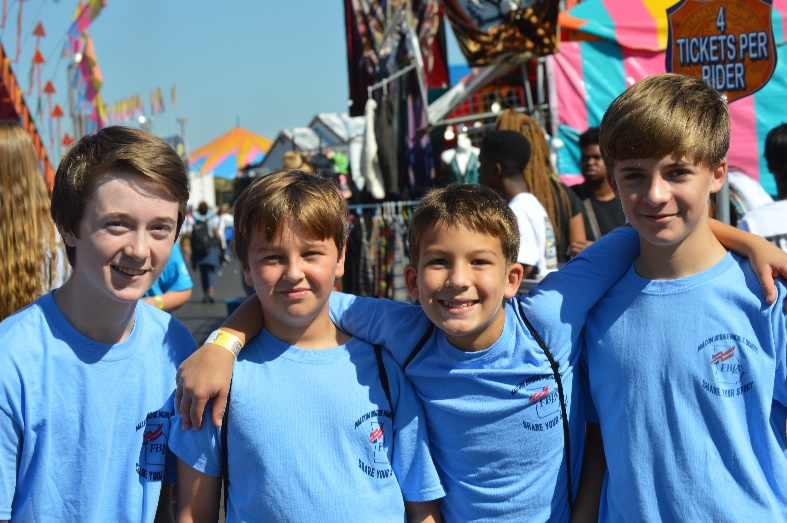 President –
Vice Presidents:
8th Grade VP Community/School Service –8th Grade VP Publicity–
8th Grade VP Chapter Management–
8th Grade VP Special Events –
8th Grade VP Conference/Competitive Events –
7th Grade VP Chapter Management–
7th Grade Representatives –
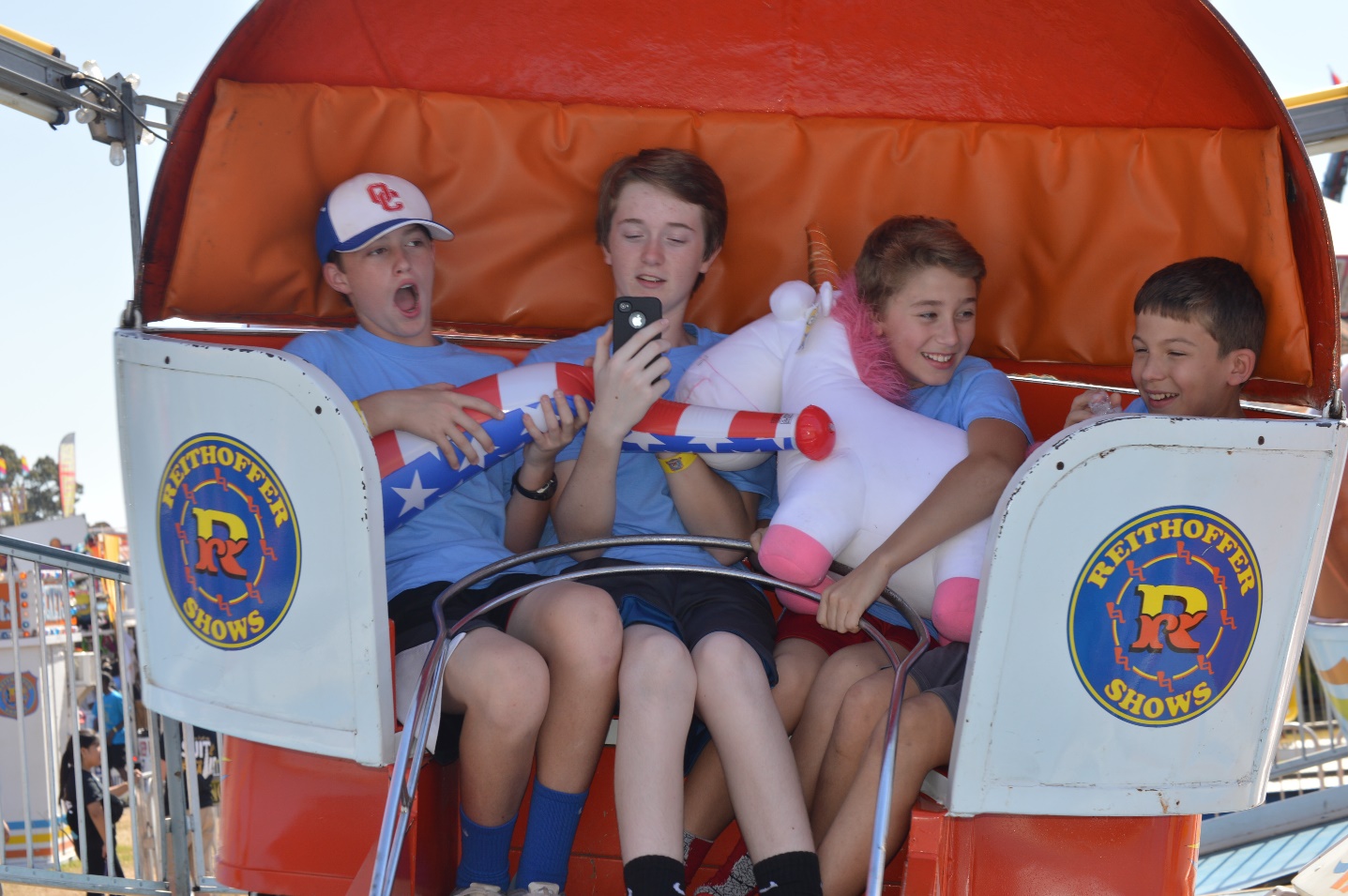 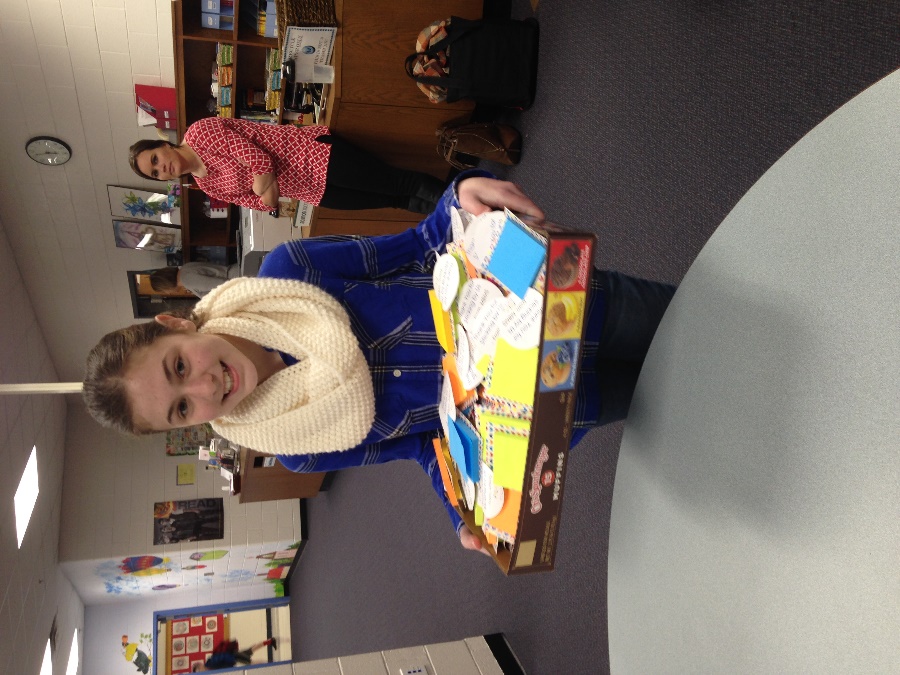 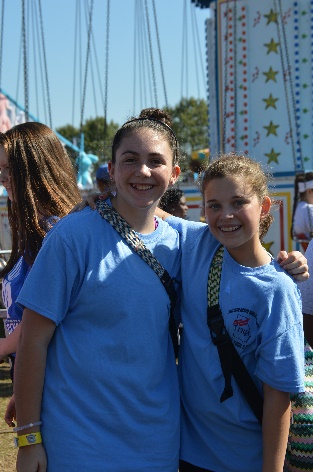 Ice Cream Social Sign-Up
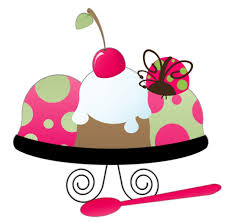 September 1st  
3:30 – 4:30

Sign-up on the sign-up sheet provided

Remember: Must be paid member to attend
Upcoming Events